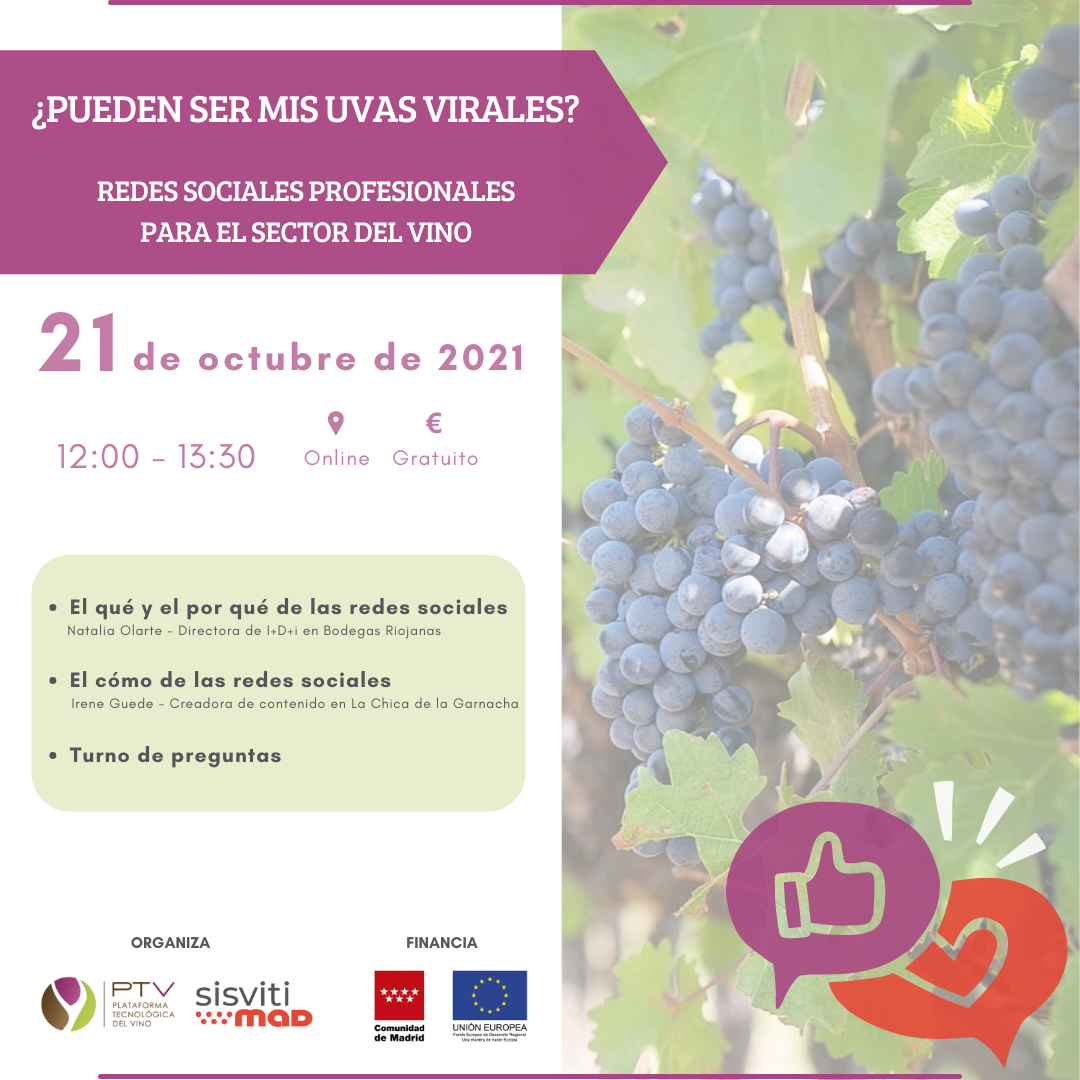 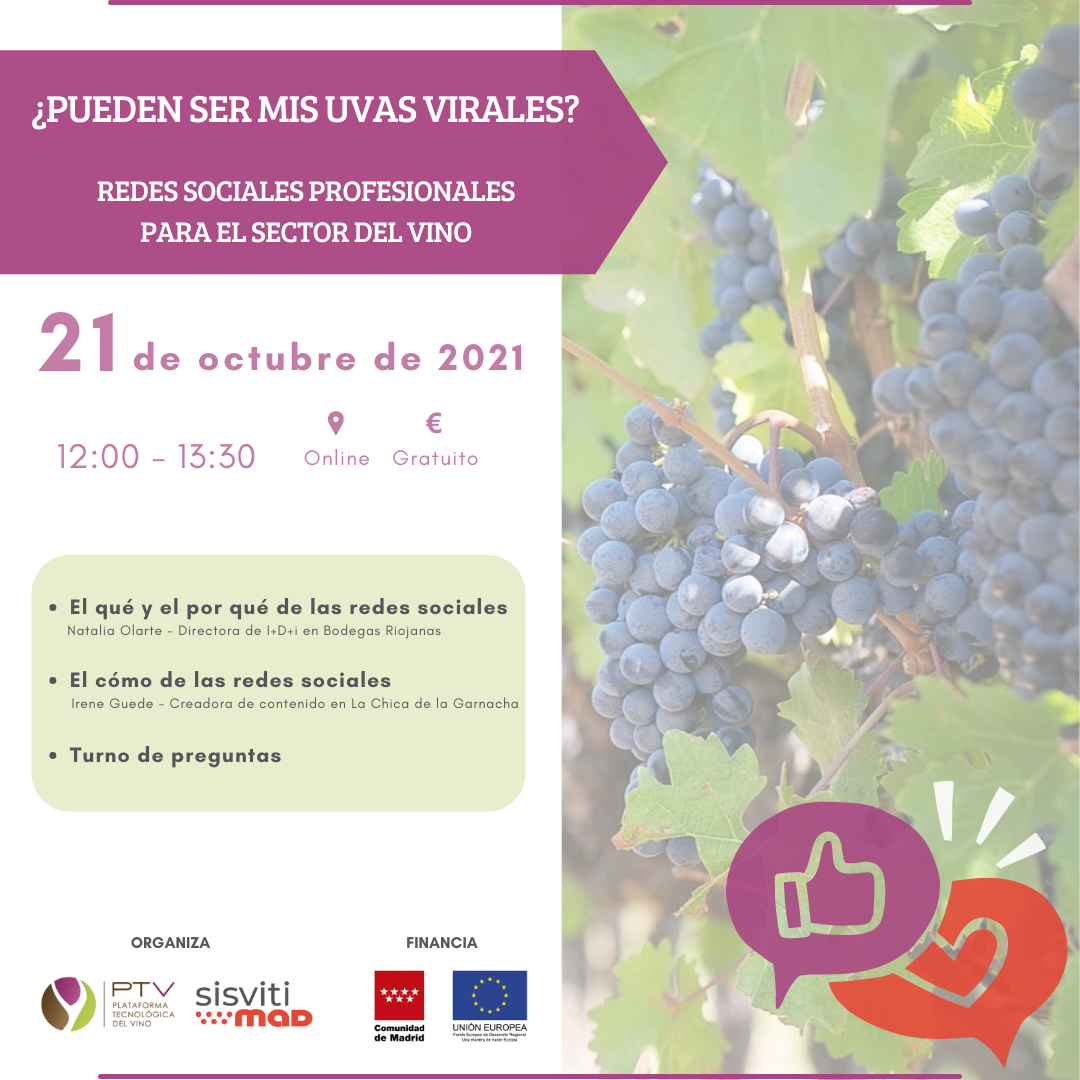 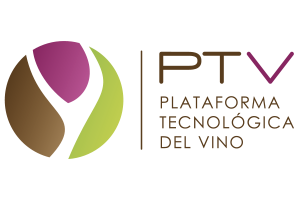 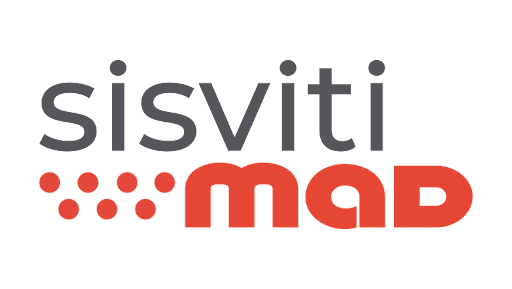 Financia:
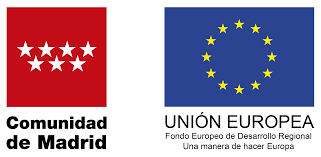 ¿QUIÉNES SOMOS?
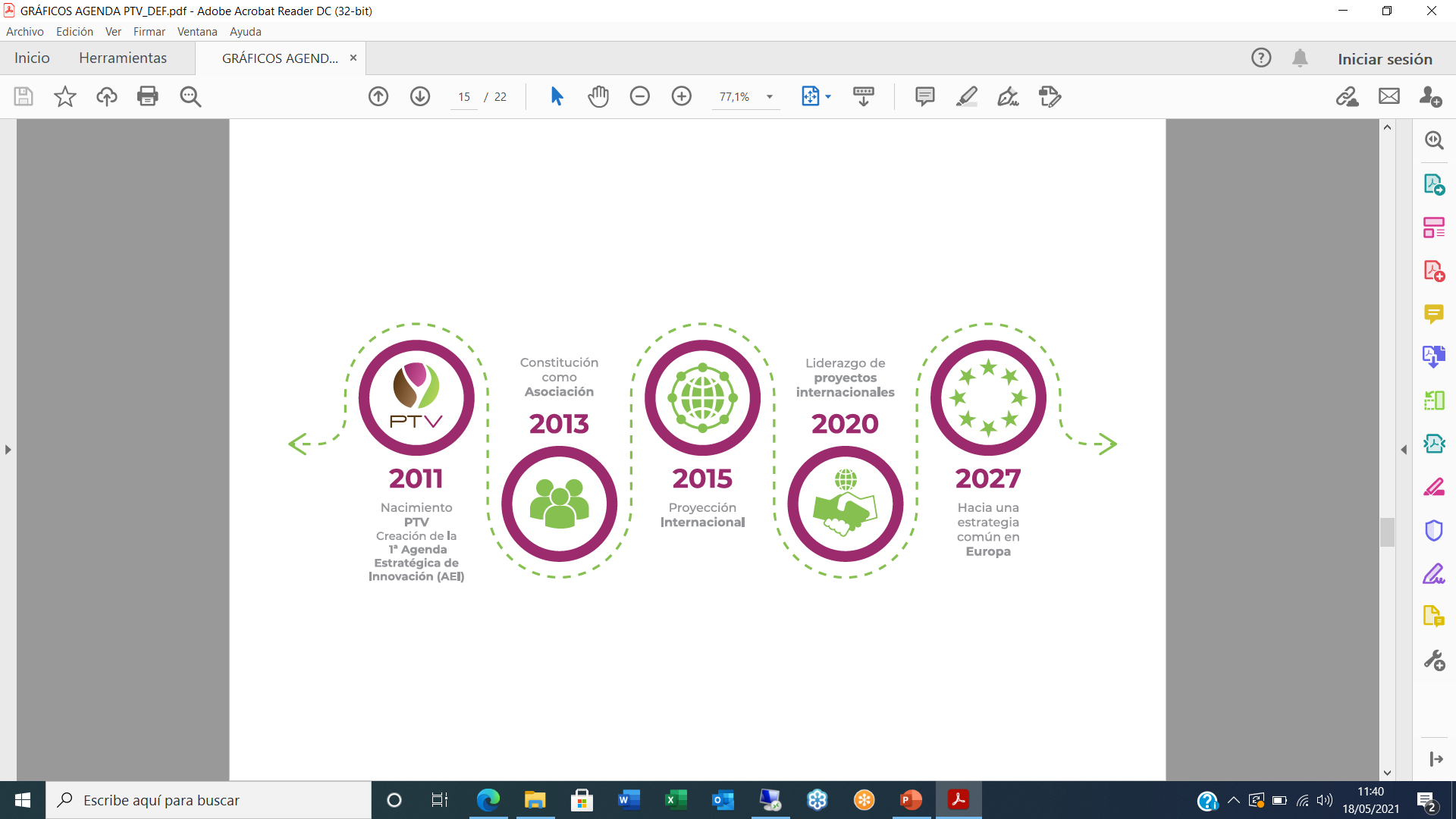 La Plataforma Tecnológica del Vino es una Asociación que apuesta por la Innovación como motor de la competitividad del sector vitivinícola, nacional y europeo.
OBJETIVO
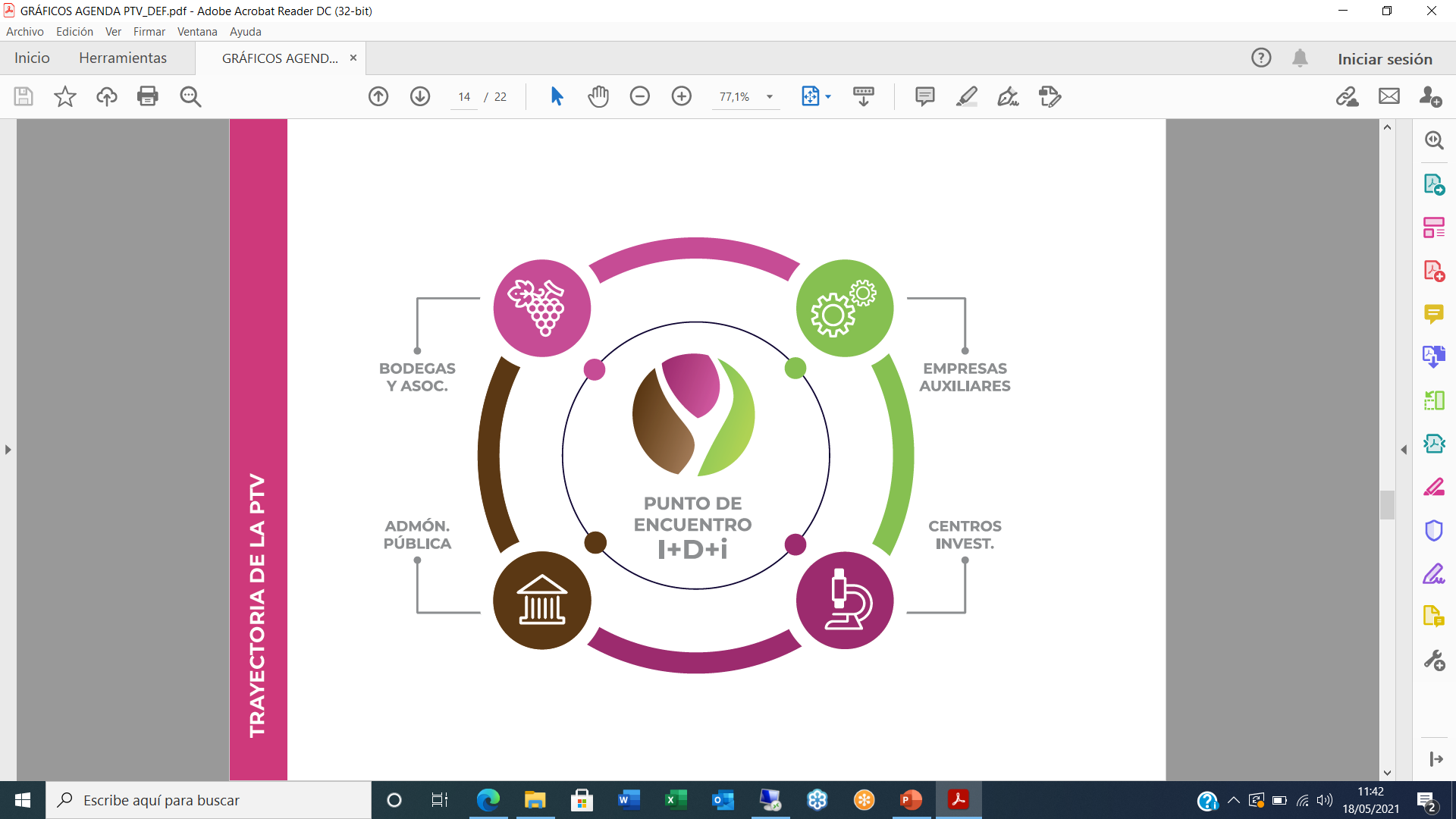 200
socios
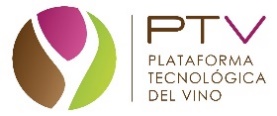 ÁREAS DE TRABAJO
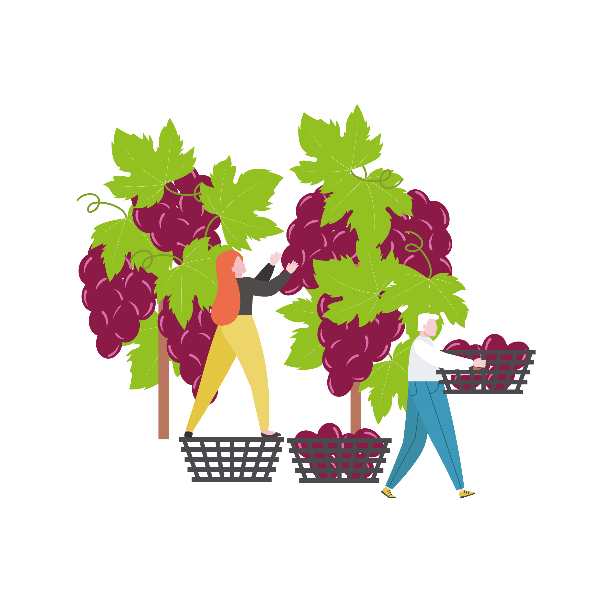 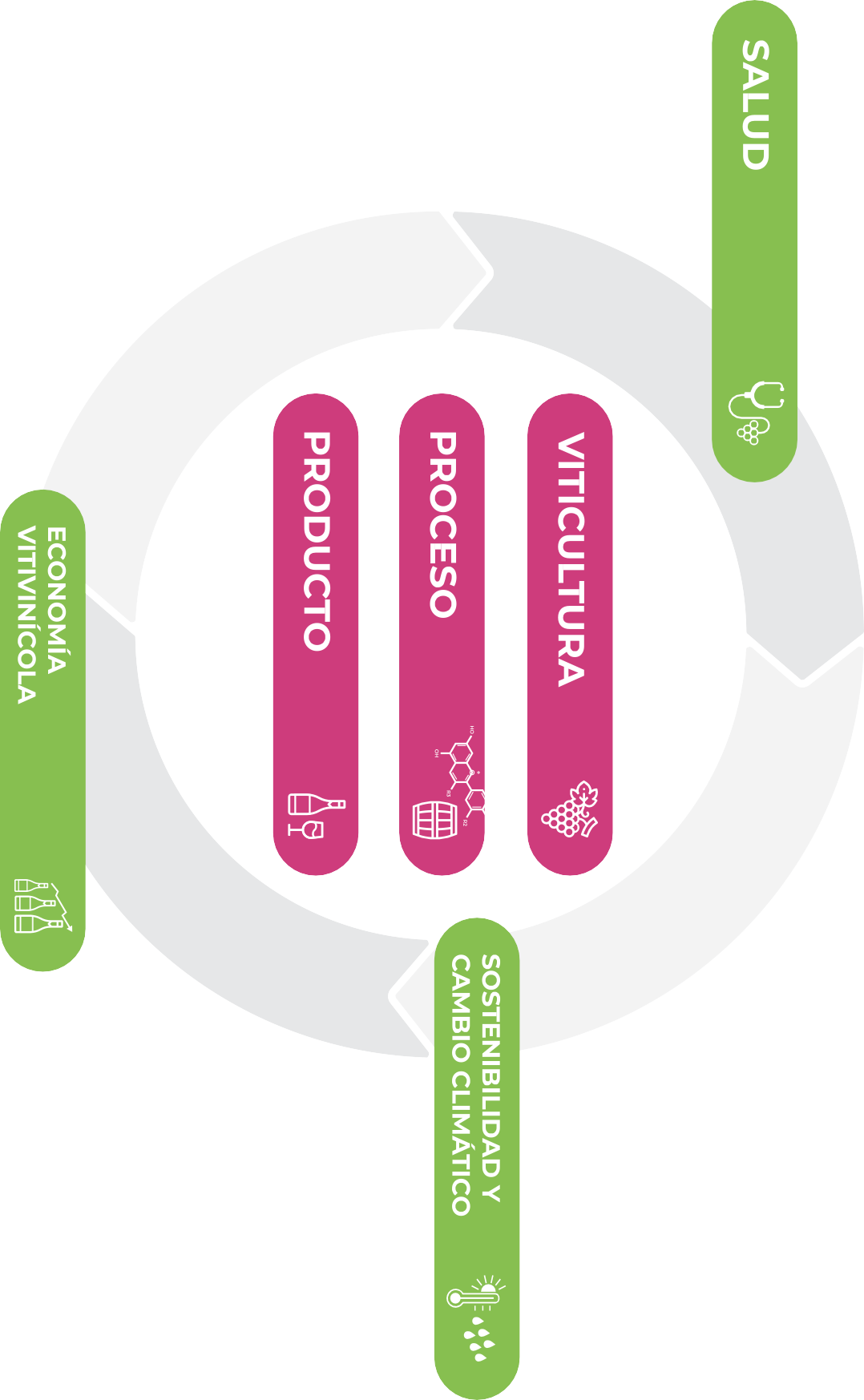 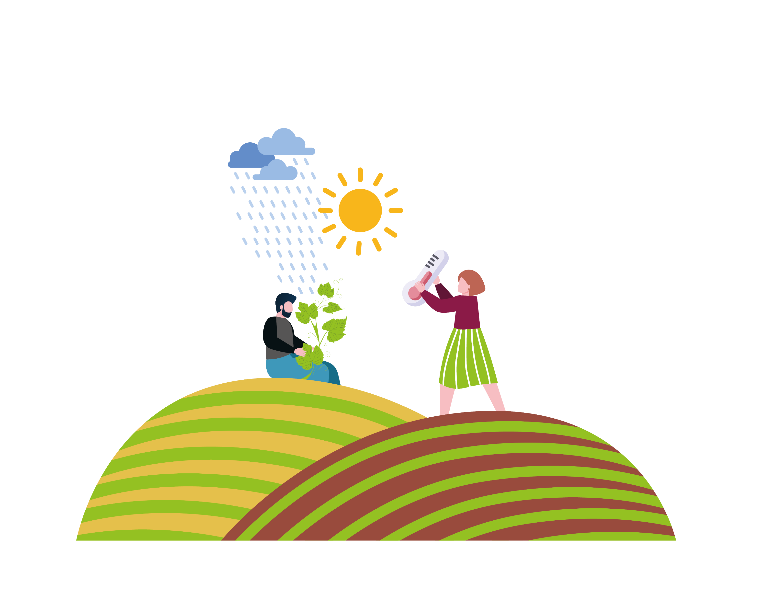 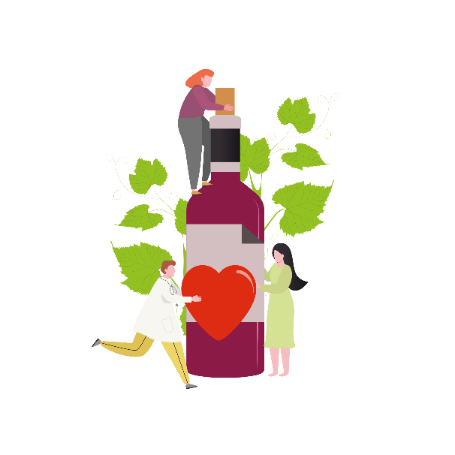 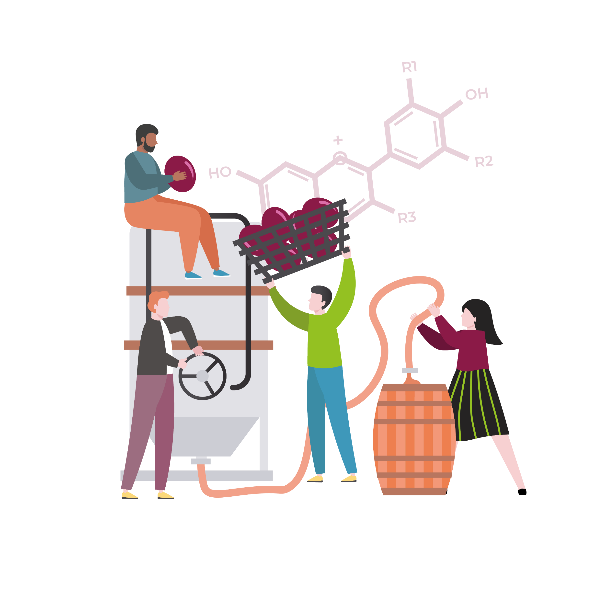 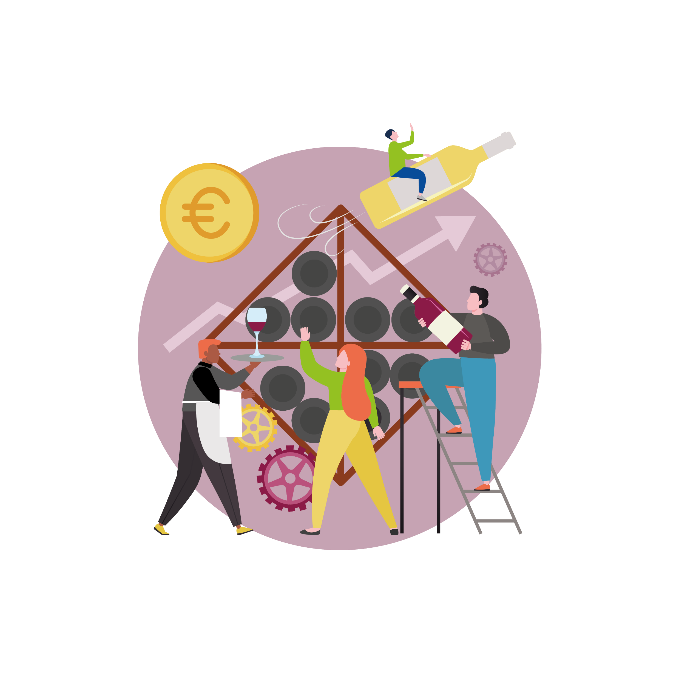 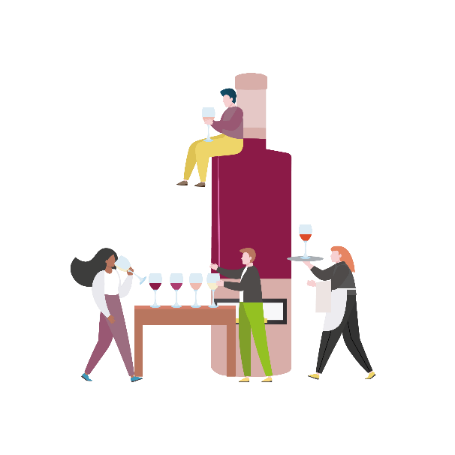 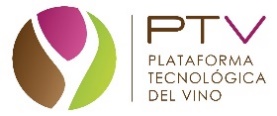 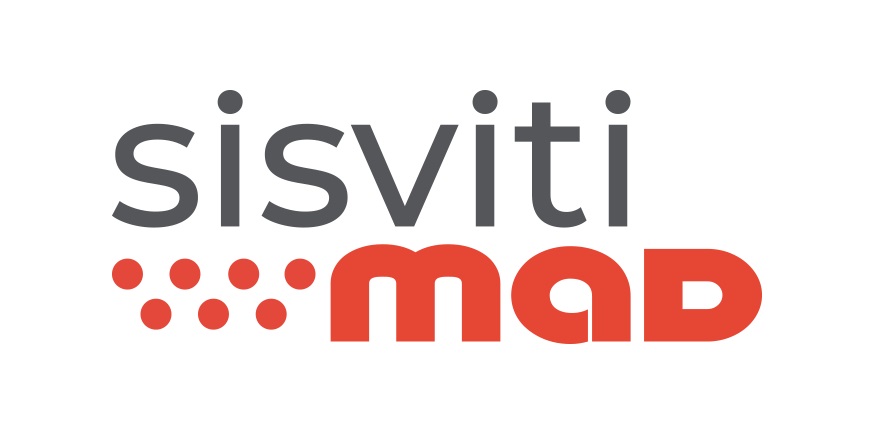 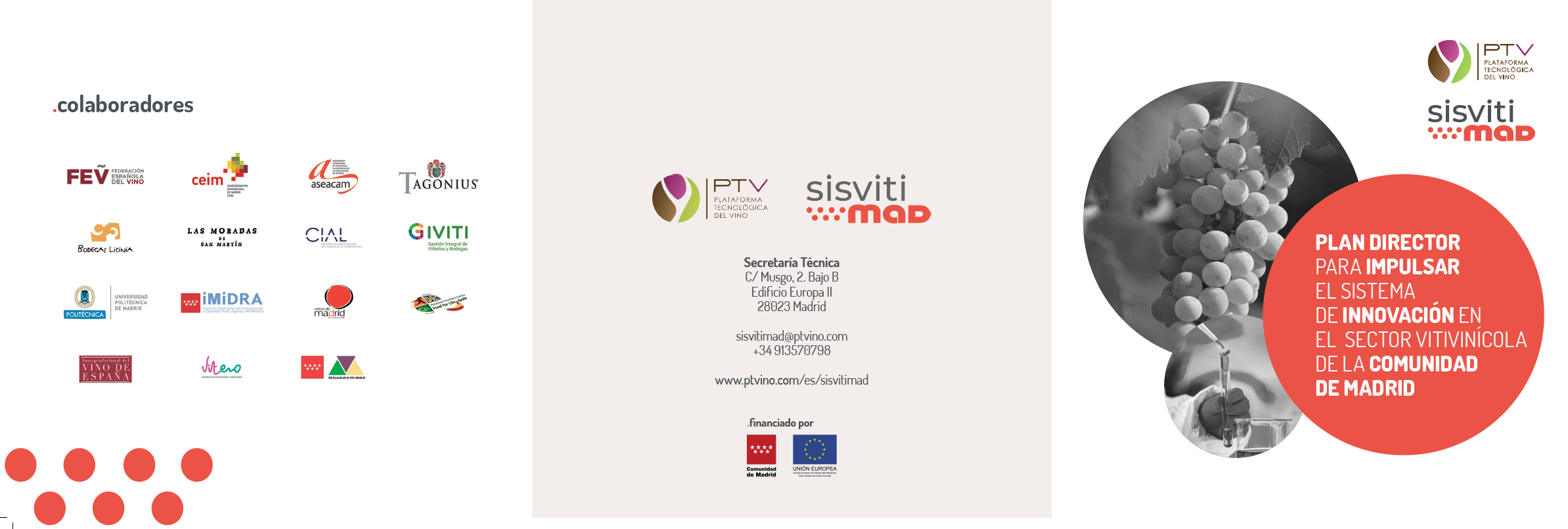 #SISVITIMAD
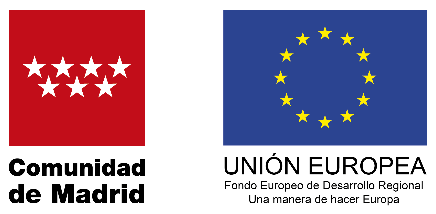 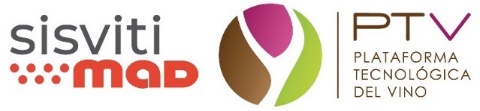 Actividad del Proyecto “Plan Director para impulsar el sistema de innovación en el sector vitivinícola de la Comunidad de Madrid" de Ref.: OI2019 PTV-5 5681, concedido en la Convocatoria 2019 de ayudas para potenciar la innovación tecnológica e impulsar la transferencia de tecnología al sector productivo comprendido en las prioridades de la Estrategia Regional de Investigación e Innovación para una especialización inteligente (RIS3) de la Comunidad de Madrid a través de entidades de enlace de la innovación tecnológica, cofinanciado en un 25% por el Fondo Europeo de Desarrollo Regional y en otro 25% por la Comunidad de Madrid en el marco del programa operativo FEDER 2014-2020
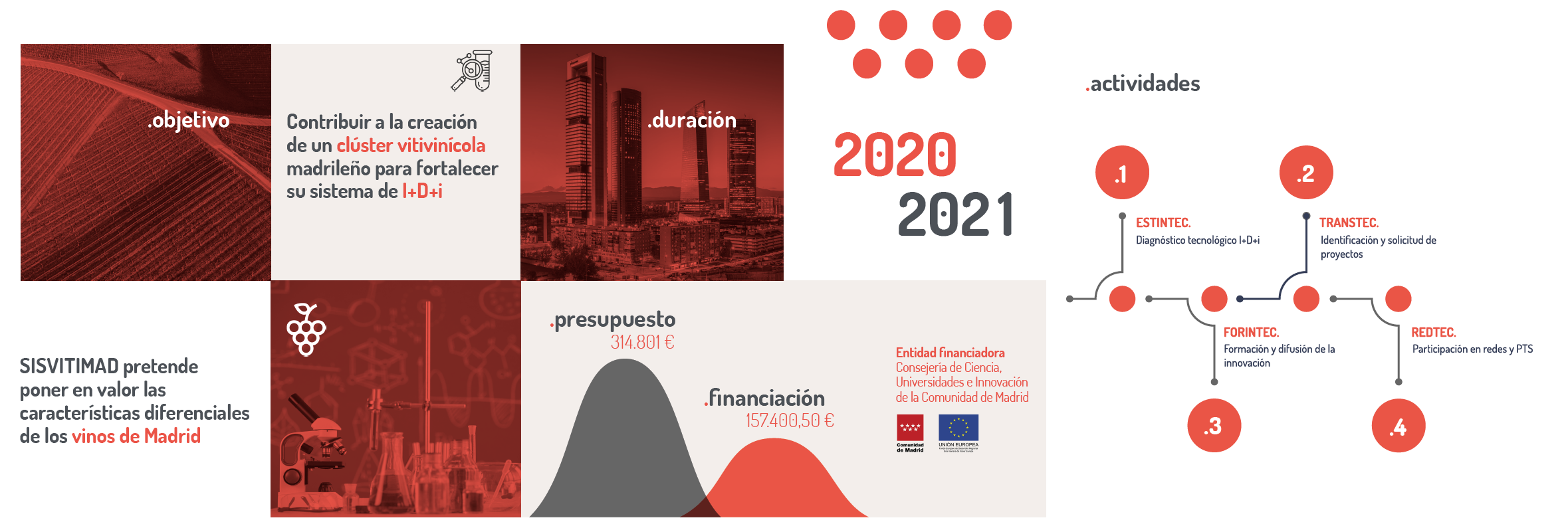 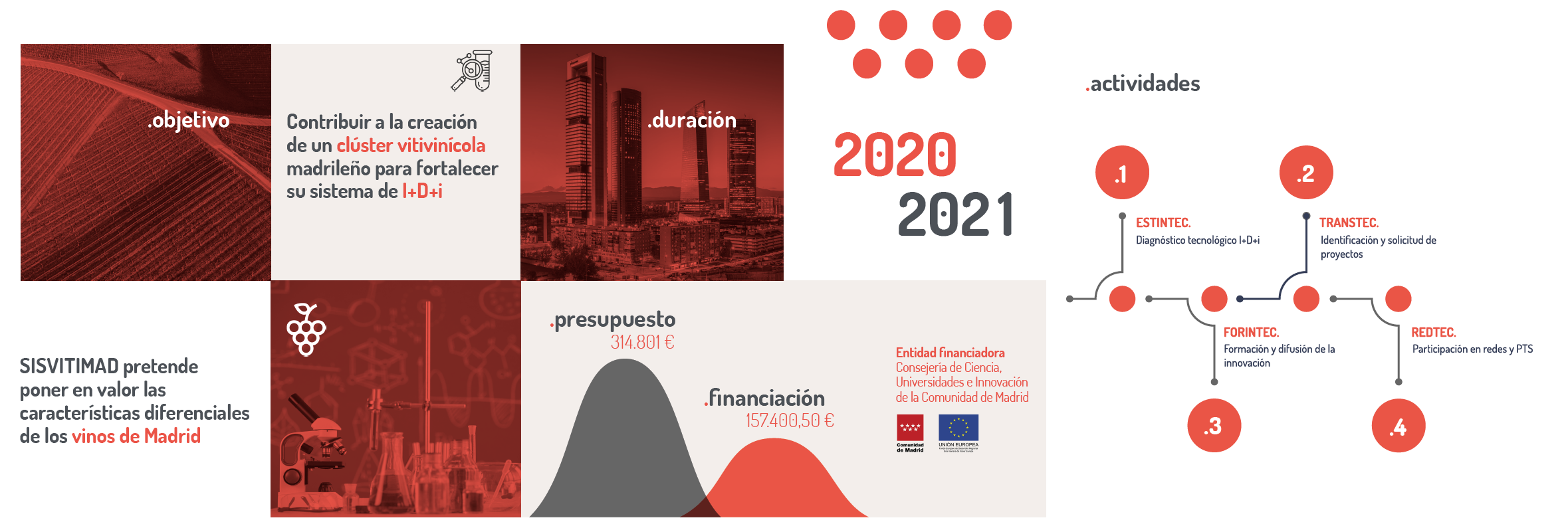 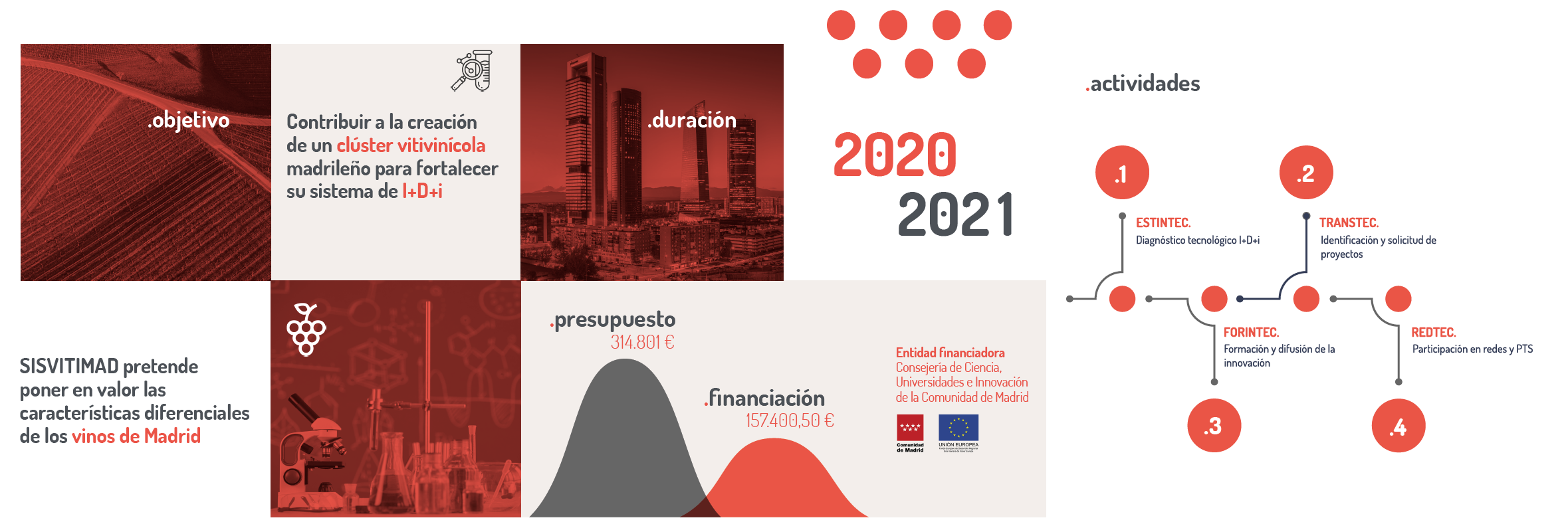 2022
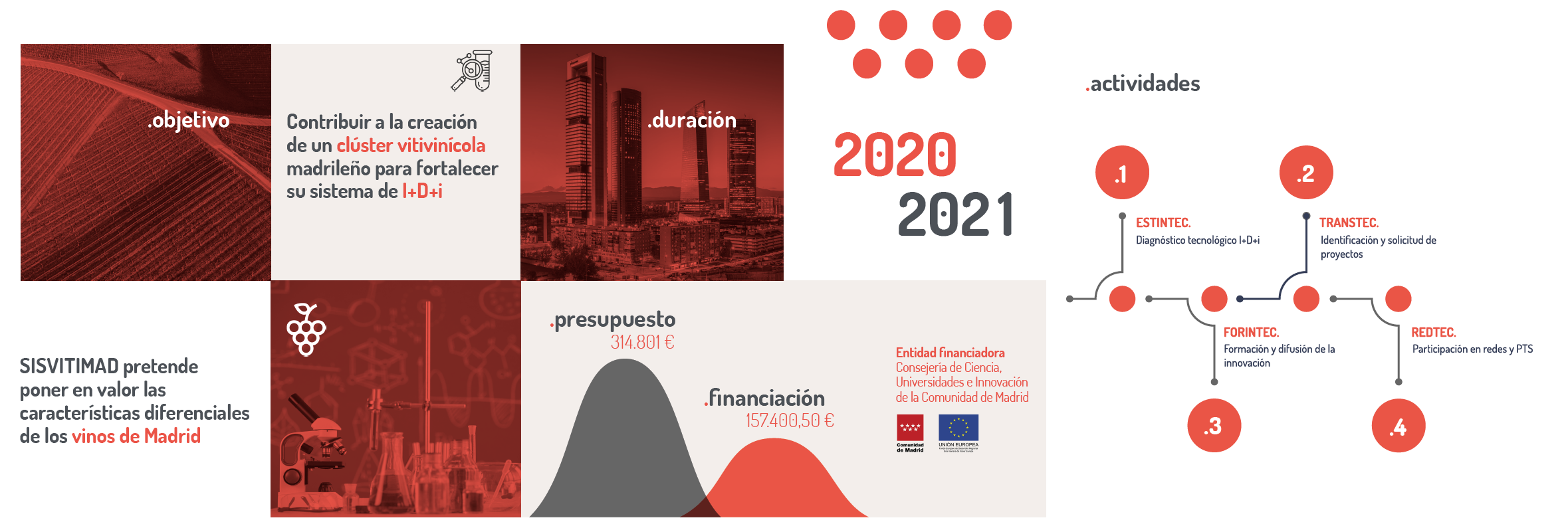 .Plan de trabajo
1. Diagnóstico tecnológico I+D+i
2. Plan de innovación vitivinícola de la CAM
3. Actividades de formación y difusión 
4. Plan para participación en redes y PTS
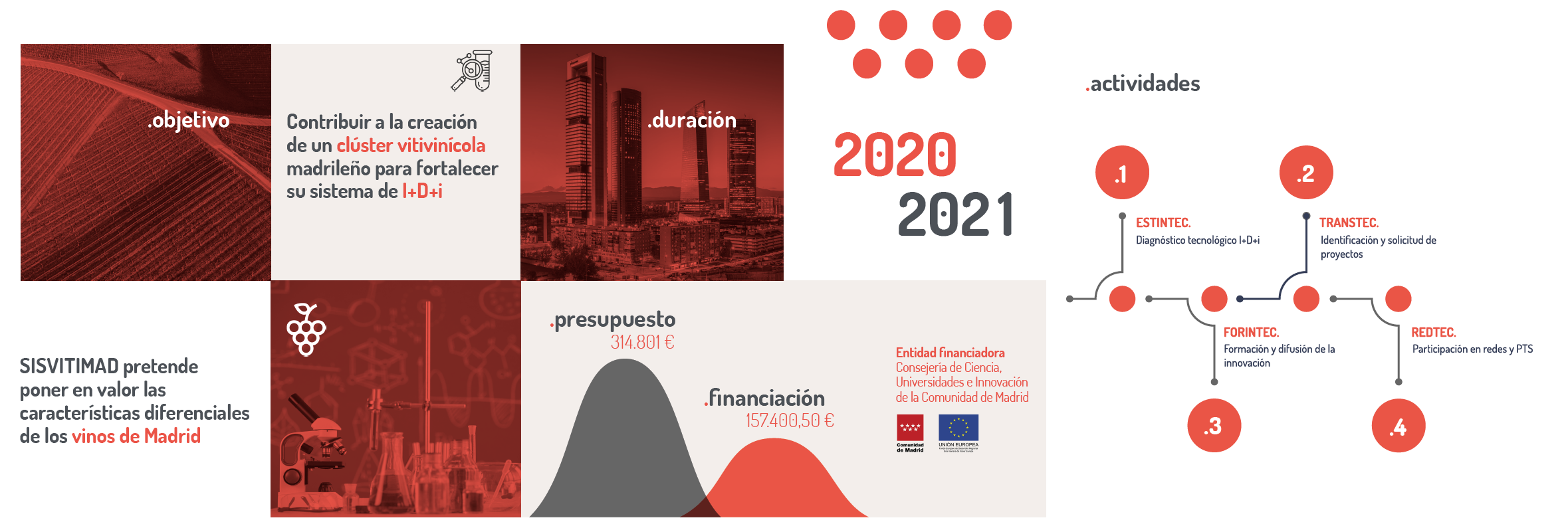 Financiado por:
25% por la Consejería de Ciencia, Universidades e Innovación de la Comunidad de Madrid.
25% por la Unión Europea a través del Fondo Europeo de Desarrollo Regional (FEDER 2014-2020).
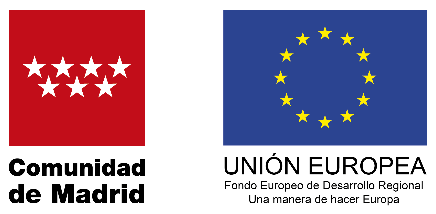 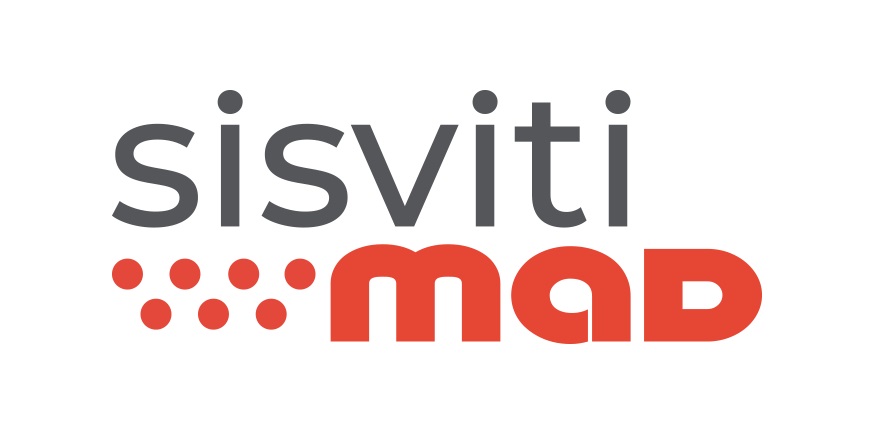 Próximamente…
Actividades formativas
“Técnicas emergentes de procesado y estabilización” (18/11/2021)
Curso de Poda (enero 2022)
Curso de cata profesional de vinos de Madrid (2022)
#SISVITIMAD
sisvitimad@ptvino.com

www.ptvino.com/es/sisvitimad/
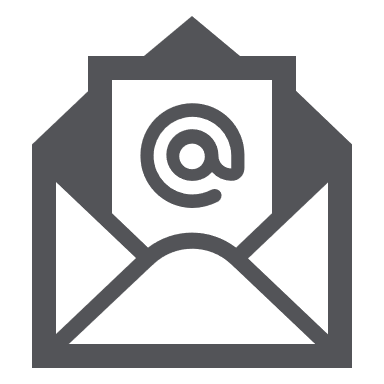 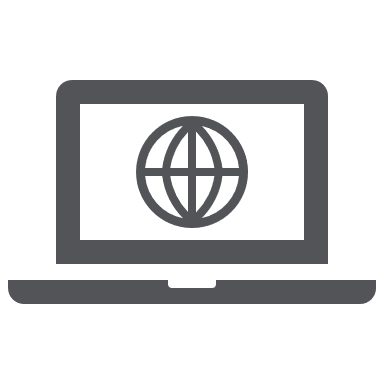 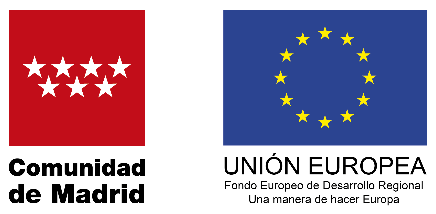 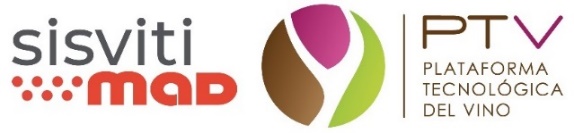